CGCA Geography bee
November 29th, 2017              Grand prize = $25 Gift Card
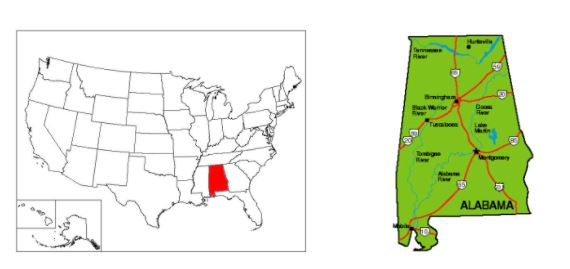 Montgomery, Alabama
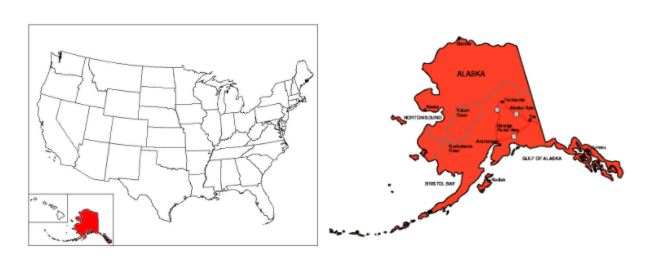 Juneau, Alaska
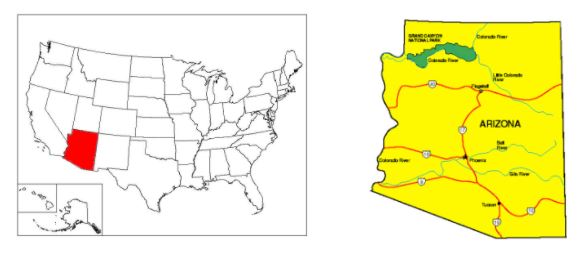 Phoenix, Arizona
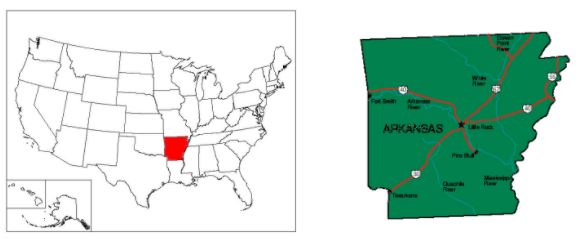 Little Rock, Arkansas
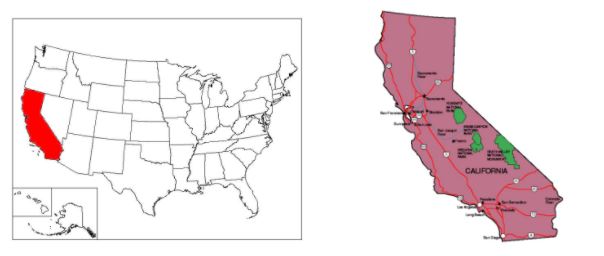 Sacramento, California
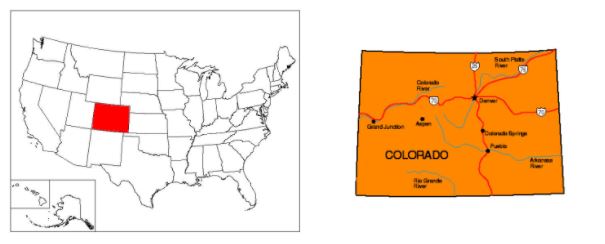 Denver, Colorado
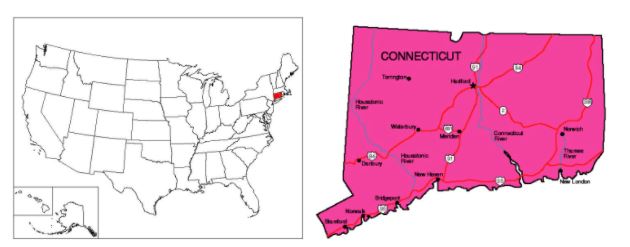 Hartford, Connecticut
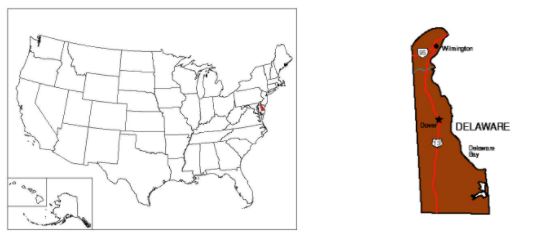 Dover, Delaware
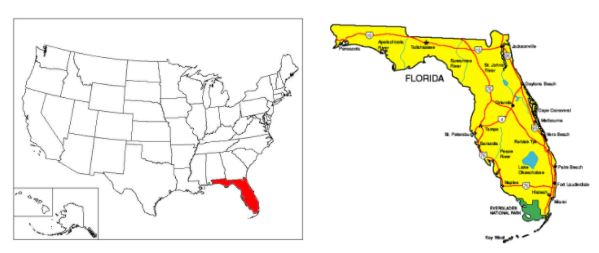 Tallahassee, Florida
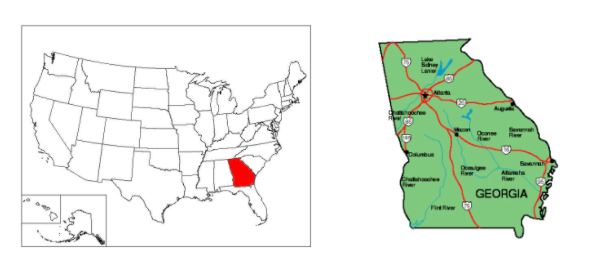 Atlanta, Georgia
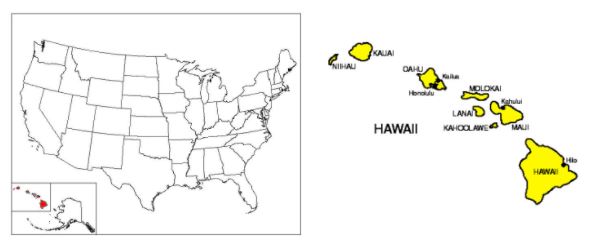 Honolulu,   Hawaii
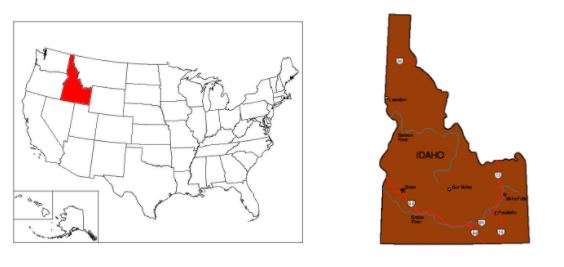 Boise,  Idaho
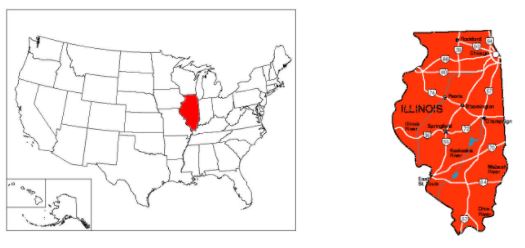 Springfield, Illinois
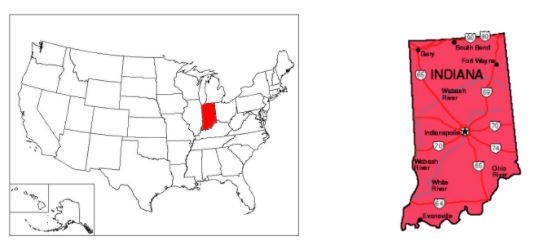 Indianapolis, Indiana
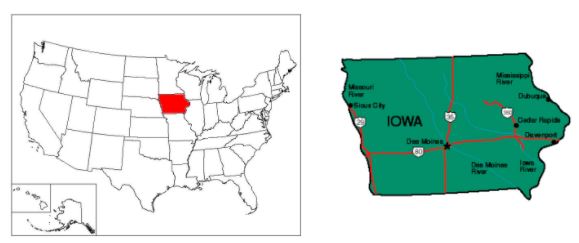 Des Moines, Iowa
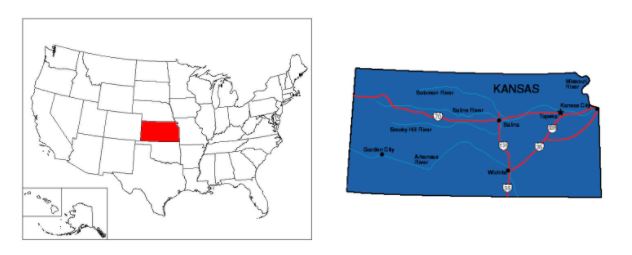 Topeka, Kansas
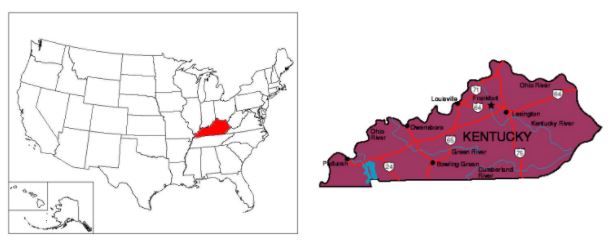 Frankfort, Kentucky
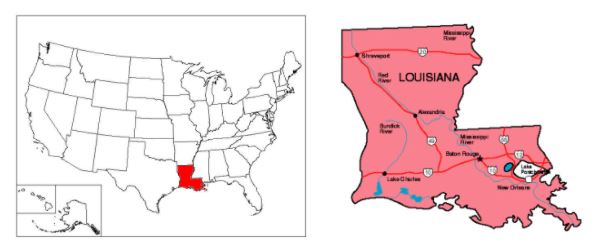 Baton Rouge, Louisiana
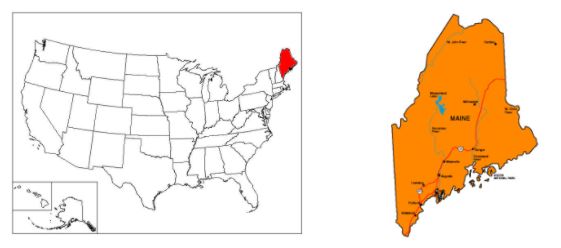 Augusta,  Maine
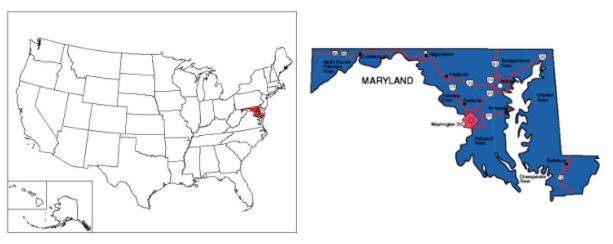 Annapolis, Maryland
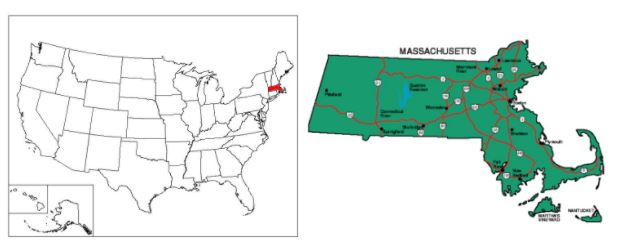 Boston, Massachusetts
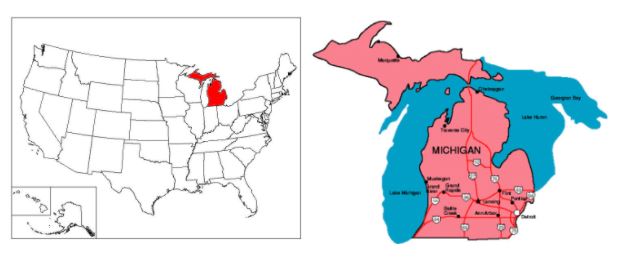 Lansing, Michigan
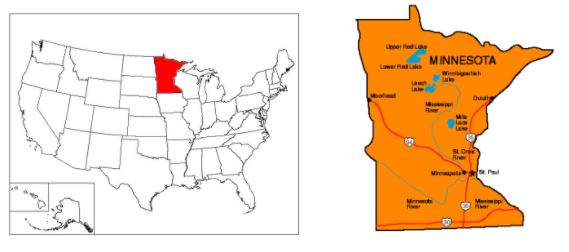 St. Paul, Minnesota
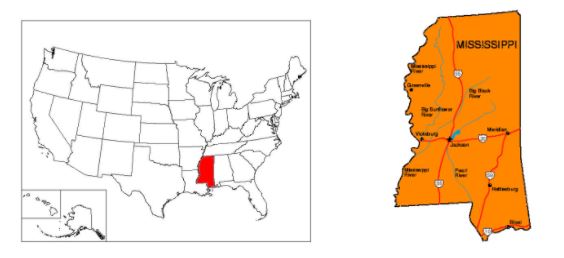 Jackson, Mississippi
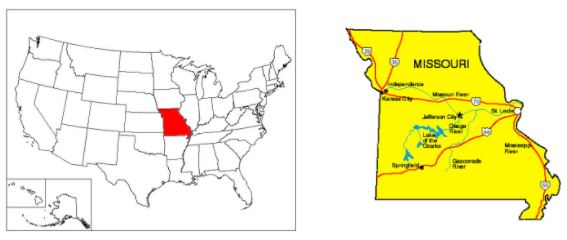 Jefferson City, Missouri
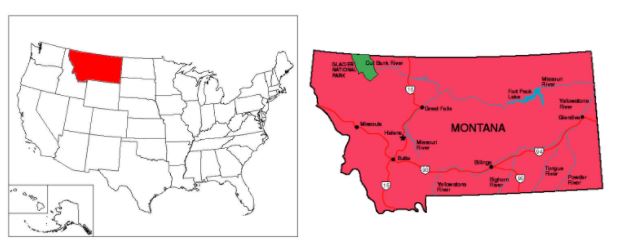 Helena, Montana
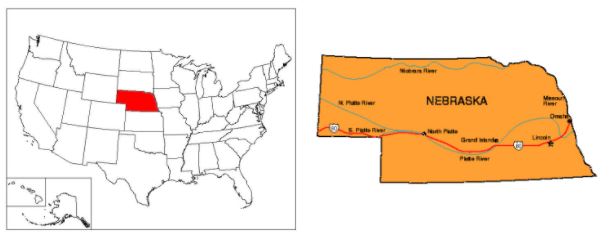 Lincoln, Nebraska
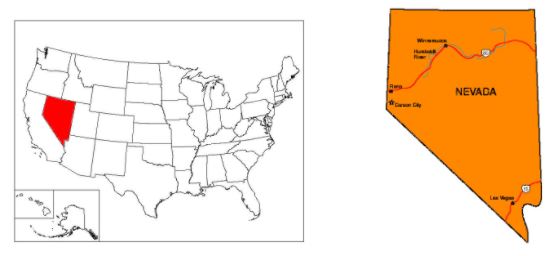 Carson City, Nevada
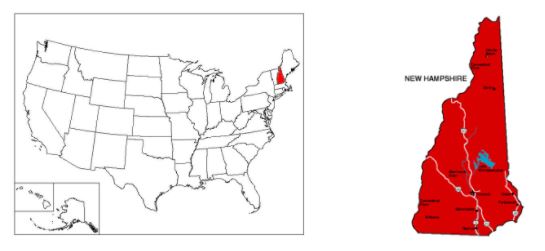 Concord, New Hampshire
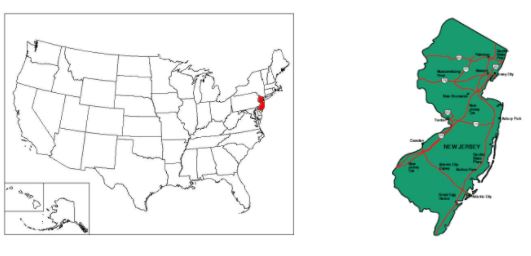 Trenton, New Jersey
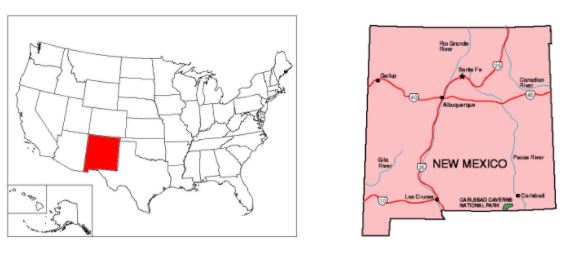 Santa Fe, New Mexico
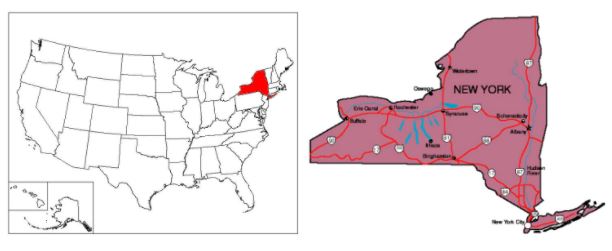 Albany, New York
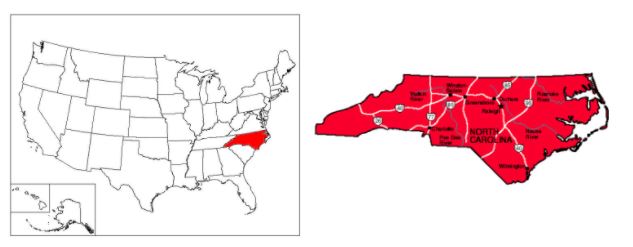 Raleigh, North Carolina
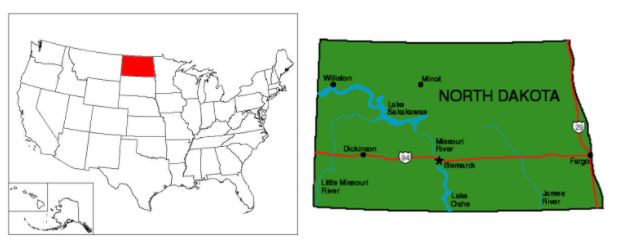 Bismarck, North Dakota
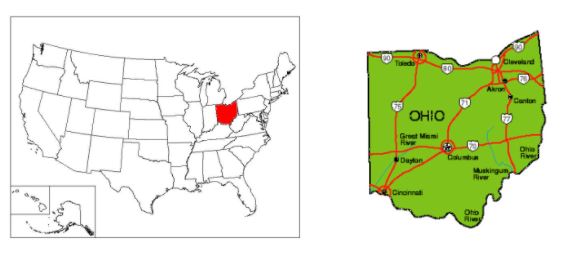 Columbus, Ohio
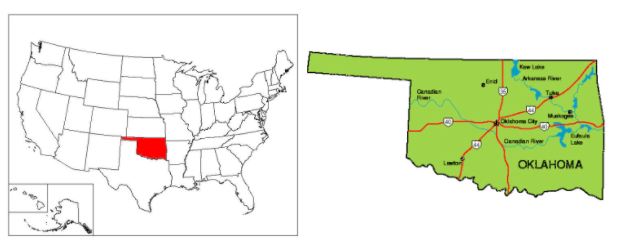 Oklahoma City, Oklahoma
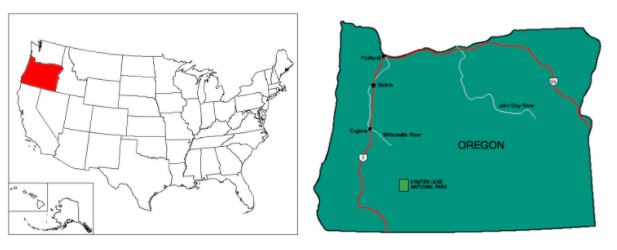 Salem, Oregon
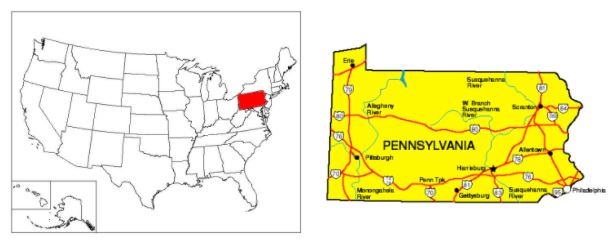 Harrisburg, Pennsylvania
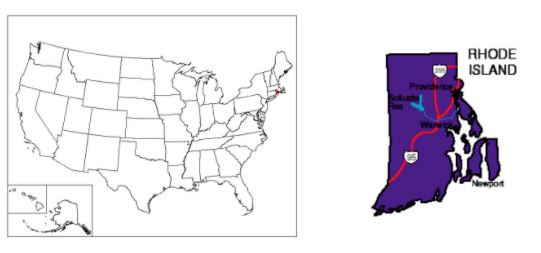 Providence, Rhode Island
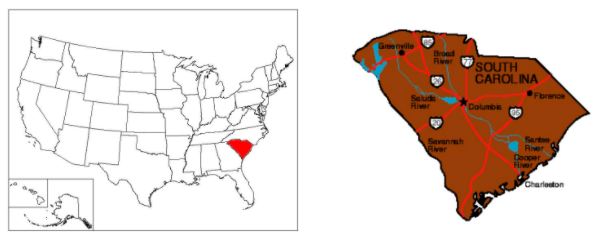 Columbia, South Carolina
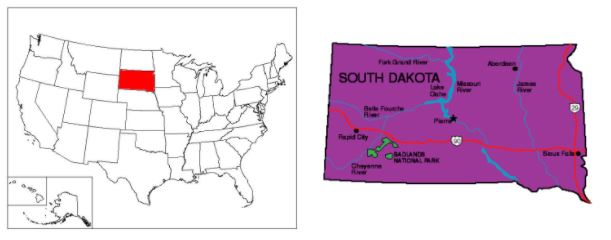 Pierre, South Dakota
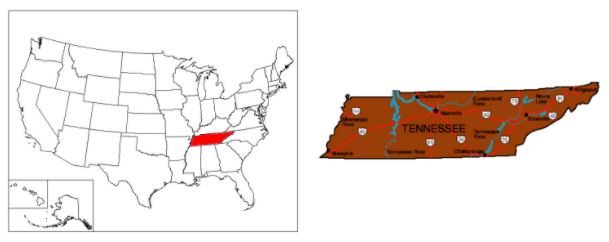 Nashville, Tennessee
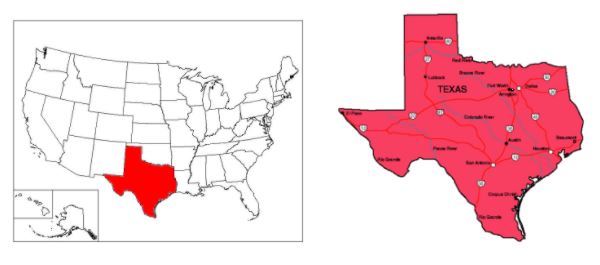 Austin, Texas
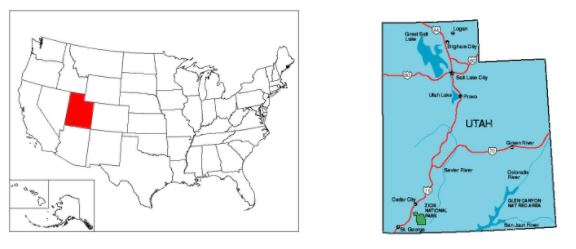 Salt Lake City, Utah
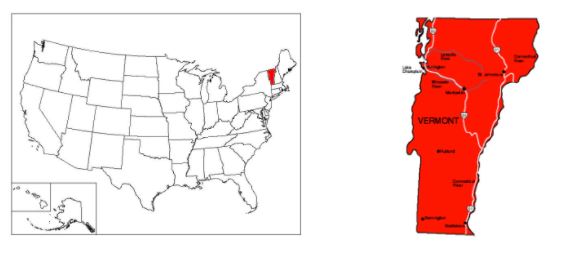 Montpelier, Vermont
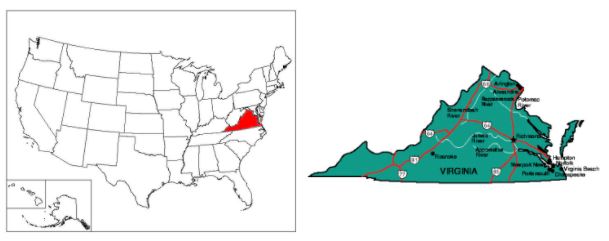 Richmond, Virginia
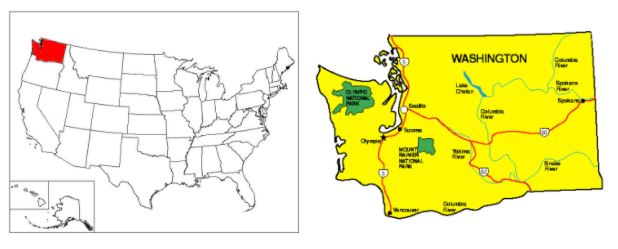 Olympia, Washington
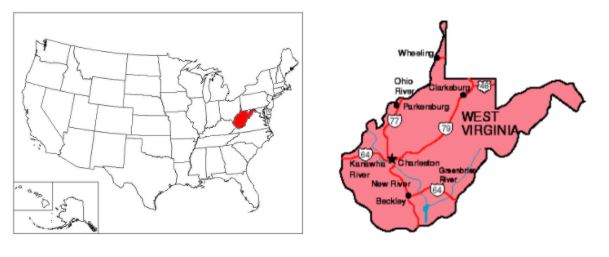 Charleston, West Virginia
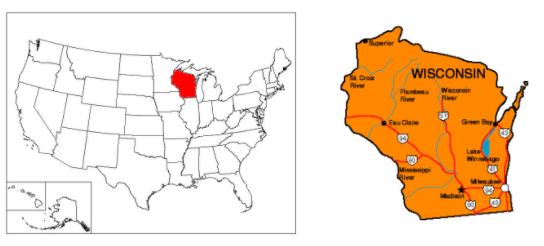 Madison, Wisconsin
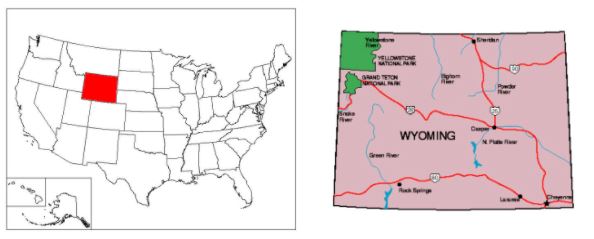 Cheyenne, Wyoming